Суурин ШТС
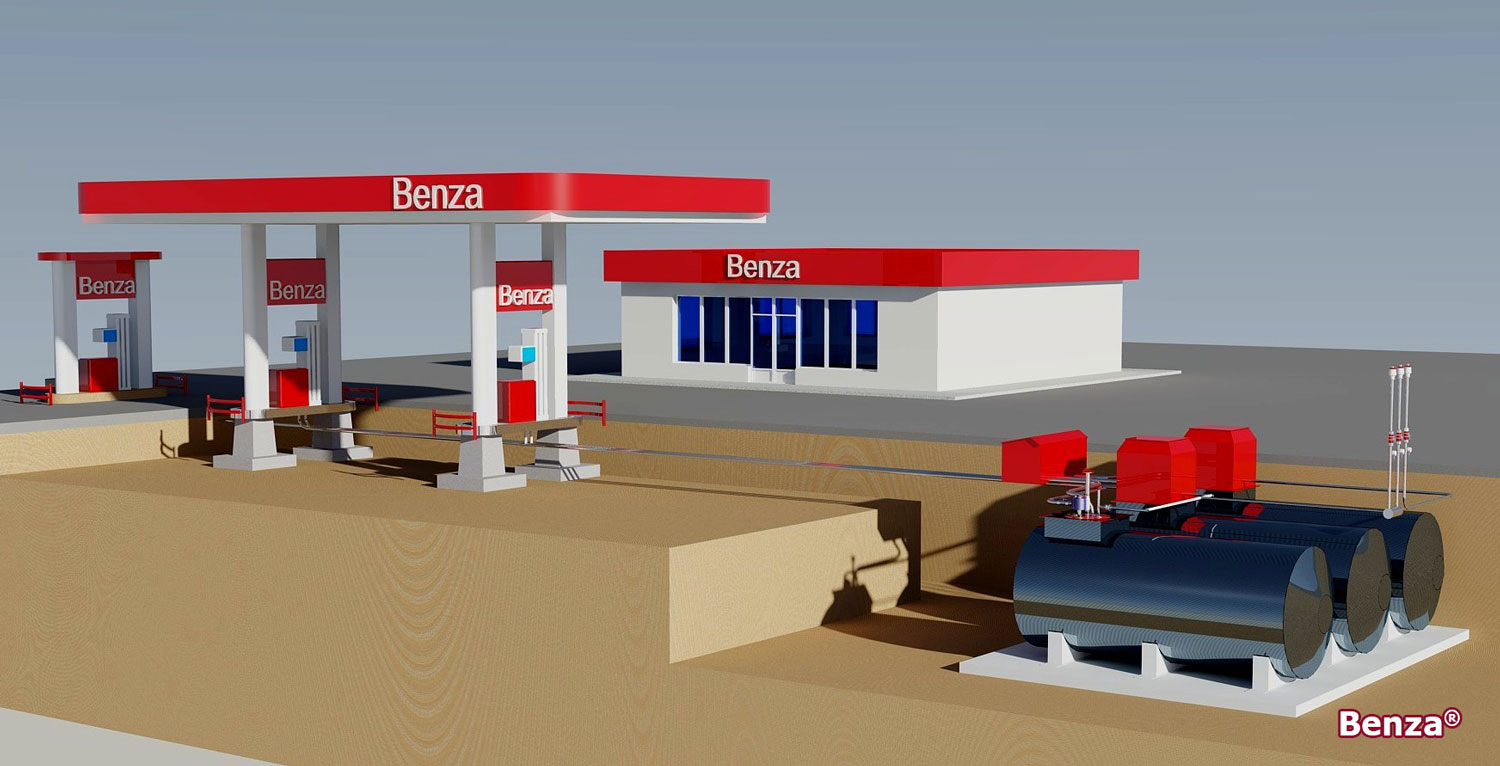 БЛОК ШТС
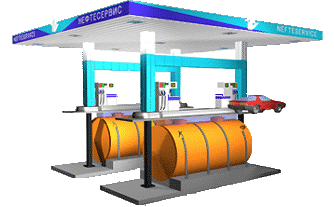 Түгээгүүр
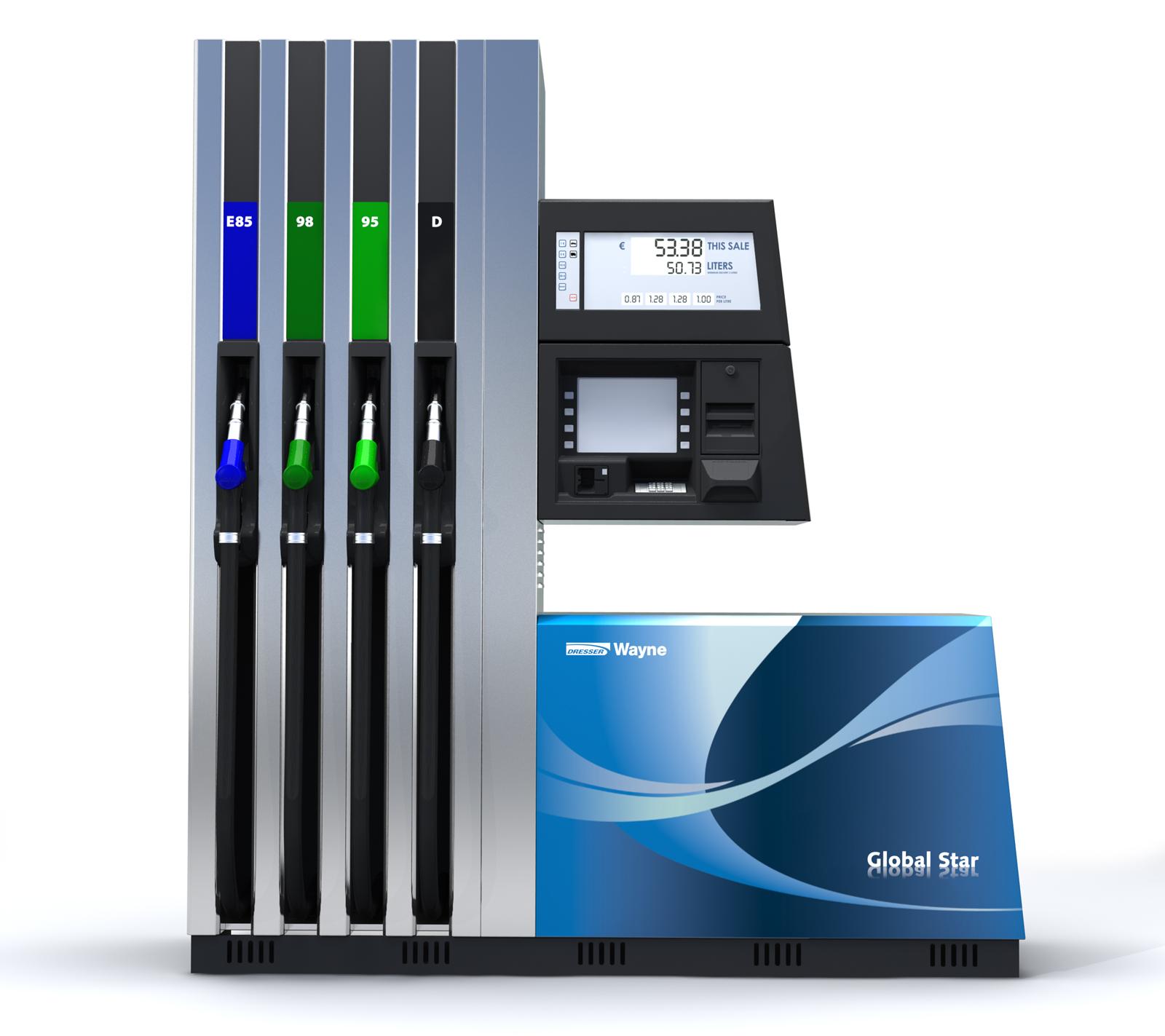 Шатахуун буулгах хэрэгсэл
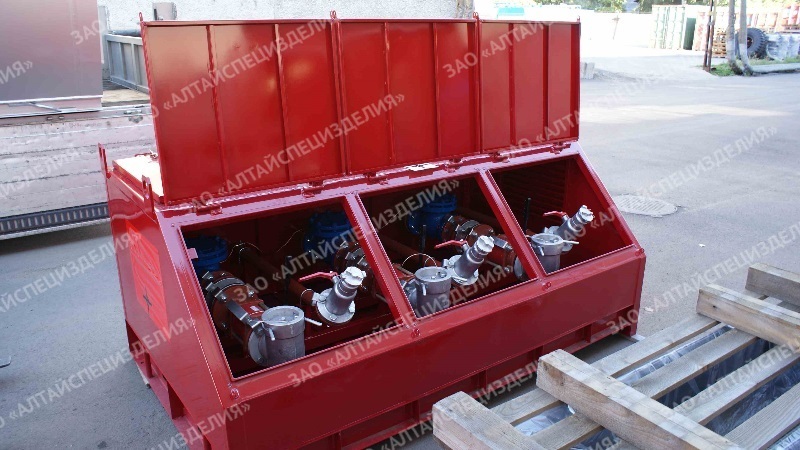 Түгээх талбай
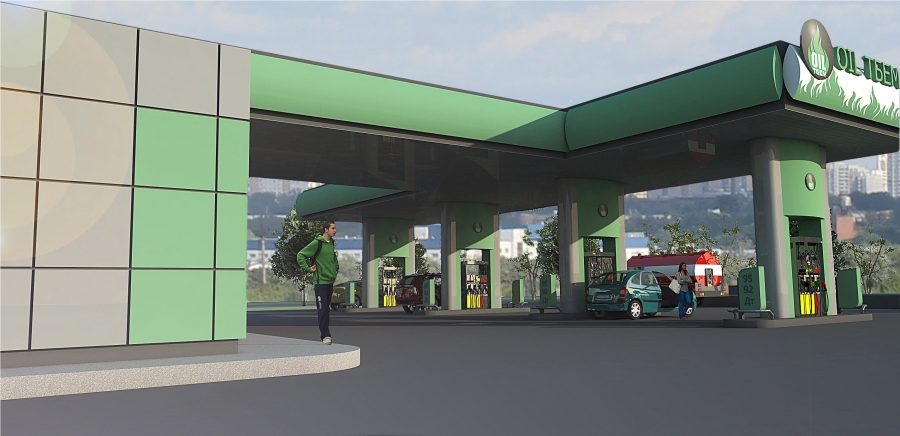 ШТС нь доорхи байгууламж, суурин тоног төхөөрөмжүүдээс бүрдэнэ.  Үүнд:
Шатахуун буулгах хэрэгсэл 
Шатахуу буулгах талбай
Шатахуун түгээх талбай 
Шатахууны түгээгүүр
Технологийн шугам хоолой
ШТС-ын үйлчилгээний байр
Технологийн худгууд 
Ослын сав
Модуль ШТС /түр 3 сар/
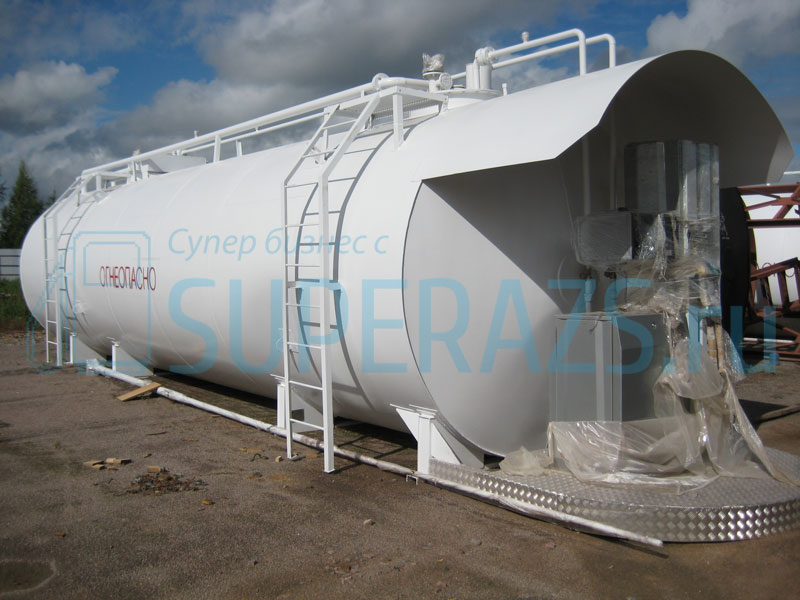 Зөөврийн буюу чингэлэгэн /түр 3 сар/
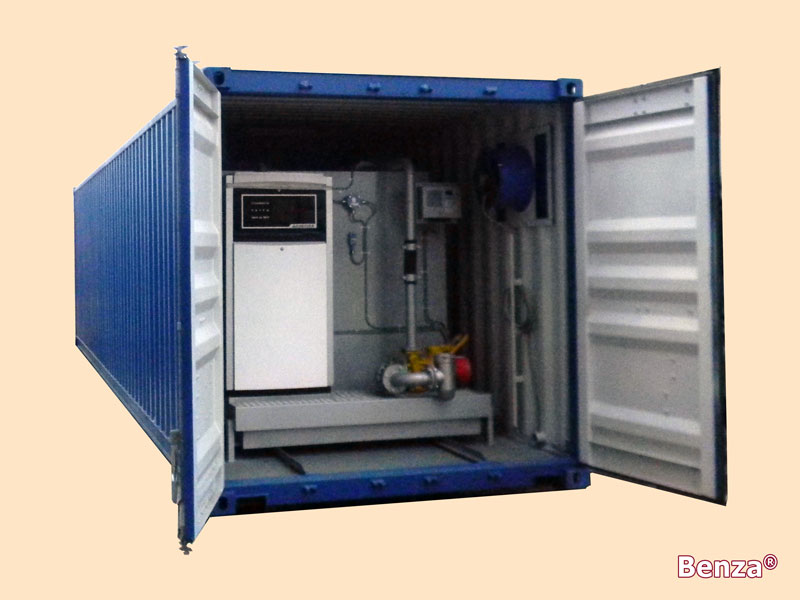 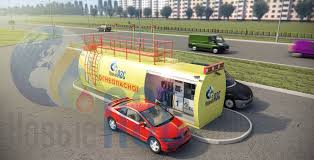 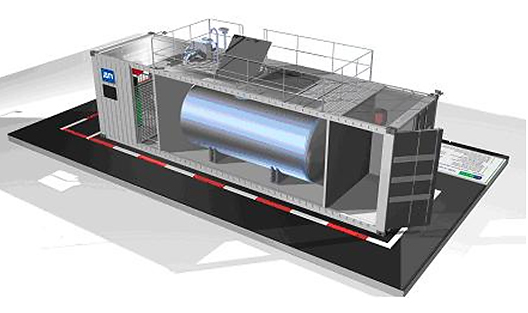